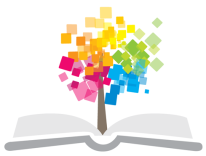 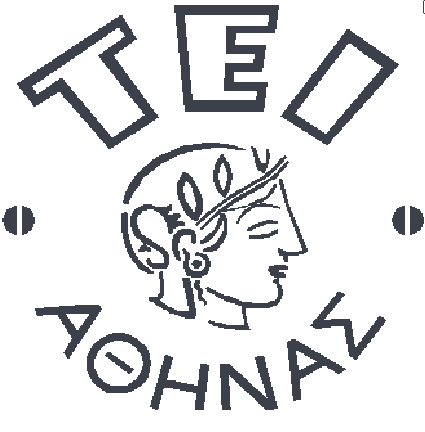 Ανοικτά Ακαδημαϊκά Μαθήματα στο ΤΕΙ Αθήνας
Ναυπηγικό σχέδιο και αρχές casd (Ε)
Ενότητα 3.1: Σχεδίαση καμπύλων σχεδίου ναυπηγικών γραμμών
Γεώργιος Κ. Χατζηκωνσταντής Επίκουρος Καθηγητής 
Διπλ. Ναυπηγός Μηχανολόγος Μηχανικός 
M.Sc. ‘’Διασφάλιση Ποιότητας’’, Τμήμα Ναυπηγικών Μηχανικών ΤΕ
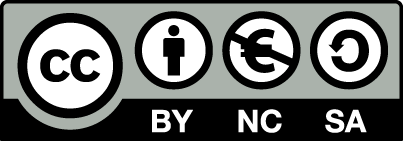 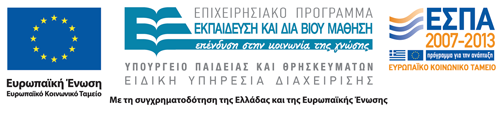 Ναυπηγικό   ΣχέδιοΠαρουσίαση Ναυπηγικών Γραμμών
Χατζηκωνσταντής Γιώργος
1
Πίνακας Ημιπλατών: Νομείς Πλώρης
Χατζηκωνσταντής Γιώργος
2
Πίνακας Ημιπλατών: Νομείς Πρύμνης
Χατζηκωνσταντής Γιώργος
3
Ναυπηγικό Σχέδιο : Επίπεδο Ισάλων(1 από 6)
WL 2.5
Ημιπλάτος στο νομέα -1
Χατζηκωνσταντής Γιώργος
4
Ναυπηγικό Σχέδιο : Επίπεδο Ισάλων(2 από 6)
Χατζηκωνσταντής Γιώργος
WL 2.5
Ημιπλάτος στην ΠΜ κάθετο (Νομέας 0)
5
Ναυπηγικό Σχέδιο : Επίπεδο Ισάλων(3 από 6)
WL 2.5
Ημιπλάτος Νομέα 1
Χατζηκωνσταντής Γιώργος
6
Ναυπηγικό Σχέδιο : Επίπεδο Ισάλων(4 από 6)
WL 2.5
Ημιπλάτος Νομέα 2
Χατζηκωνσταντής Γιώργος
7
Ναυπηγικό Σχέδιο : Επίπεδο Ισάλων(5 από 6)
WL 2.5
Ημιπλάτος Νομέα 3
Χατζηκωνσταντής Γιώργος
8
Ναυπηγικό Σχέδιο : Επίπεδο Ισάλων(6 από 6)
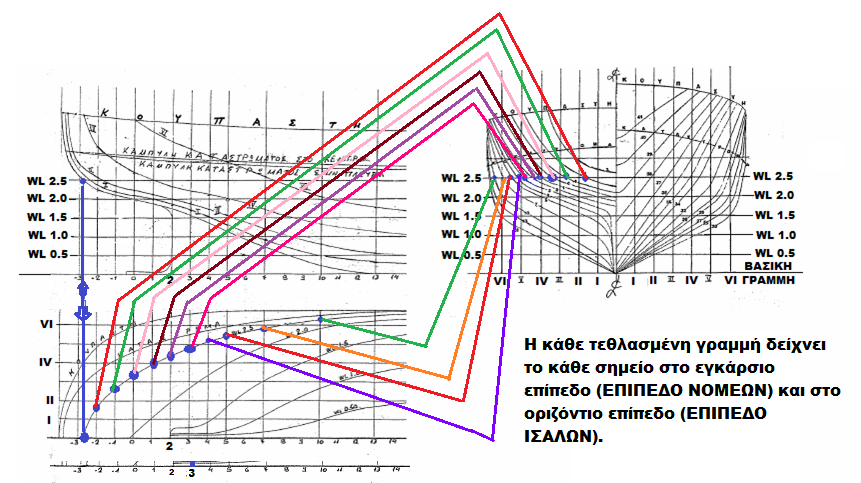 WL 2.5
Ημιπλάτη και ακροπρυμναίο σημείο
9
Ναυπηγικό Σχέδιο: Καμπύλες Τομών Διαμήκων Επιπέδων – Αντιστοιχία Σημείων Στα Τρία ΕπίπεδαΠρυμναία περιοχή
Διάμηκες επίπεδο : επίπεδο Χ-Ζ
Παρουσιάζεται στα τρία επίπεδα η αντιστοιχία των σημείων τομής του διαμήκους επιπέδου IV με νομείς, ισάλους, καμπύλη κουπαστής και καμπύλη καταστρώματος.
Τα σημεία είναι της καμπύλης του καταστρώματος στην πλευρά.
10
Ναυπηγικό Σχέδιο: Καμπύλες Τομών Διαμήκων Επιπέδων – Αντιστοιχία Σημείων Στα Τρία Επίπεδα(Πρωραία Περιοχή)
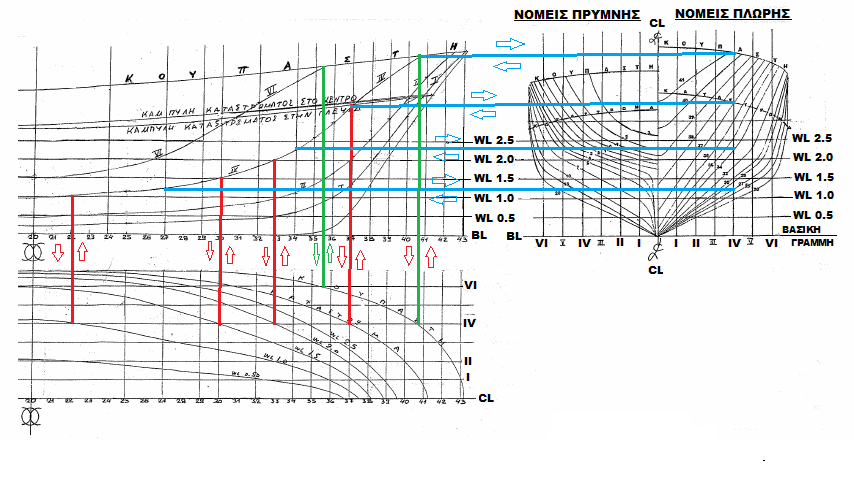 Παρουσιάζεται στα τρία επίπεδα η αντιστοιχία των σημείων τομής του διαμήκους επιπέδου IV με νομείς, ισάλους, καμπύλη κουπαστής και καμπύλη καταστρώματος.
Τα σημεία είναι της καμπύλης του καταστρώματος στην πλευρά.
11
Σχέδιο Ναυπηγικών Γραμμών : Καμπύλη Καταστρώματος Στην Πλευρά Στο Εγκάρσιο
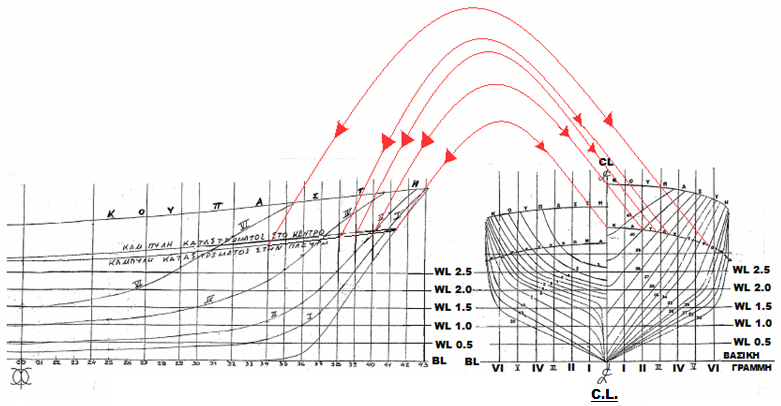 Τα σημεία μεταφέρονται από το διαμήκες επίπεδο στο εγκάρσιο επίπεδο στα ίδια ύψη ή/και αντίστροφα.
Τα σημεία του καταστρώματος είναι αυτά της καμπύλης του καταστρώματος στην πλευρά.
12
Σχέδιο Ναυπηγικών Γραμμών: Καμπύλη Παραπέτου (Κουπαστή)  Στο Εγκάρσιο
Τα σημεία μεταφέρονται από το διαμήκες επίπεδο στο εγκάρσιο επίπεδο στα ίδια ύψη ή/και αντίστροφα.
13
Σχέδιο Ναυπηγικών Γραμμών: Καμπύλη Καταστρώματος Στην Πλευρά Στο Οριζόντιο Επίπεδο
Τα ημιπλάτη είναι της καμπύλης του καταστρώματος στην πλευρά.
14
Πίνακας ημιπλατών ισάλου:νομείς πρύμνης
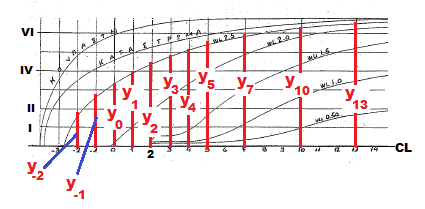 15
Πίνακας ημιπλατών ισάλου:νομείς πλώρης
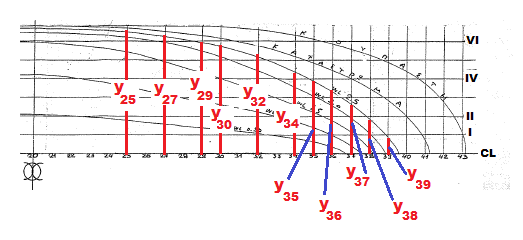 16
Σχέδιο Ναυπηγικών Γραμμών: Αντιστοιχία Σημείων
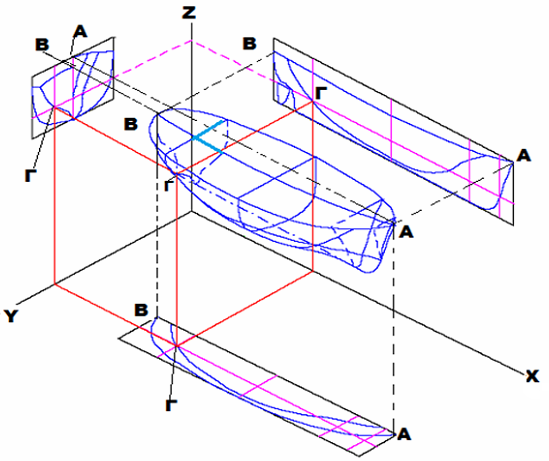 Half Breadths (Ημιπλάτη)
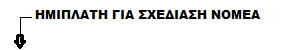 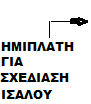 WL  = ίσαλος              FR  = νομέας                DECK = κατάστρωμα              BULWARK = παραπέτο

ΣΗΜΕΙΩΣΗ
Οι τιμές είναι σε (mm) και μεταφέρονται στο σχέδιο στην ανάλογη κλίμακα σχεδίασης.
18
Heights Above Base Line (ύψη από Βασική Γραμμή (BL)
Πίνακας υψών από Βασική Γραμμή
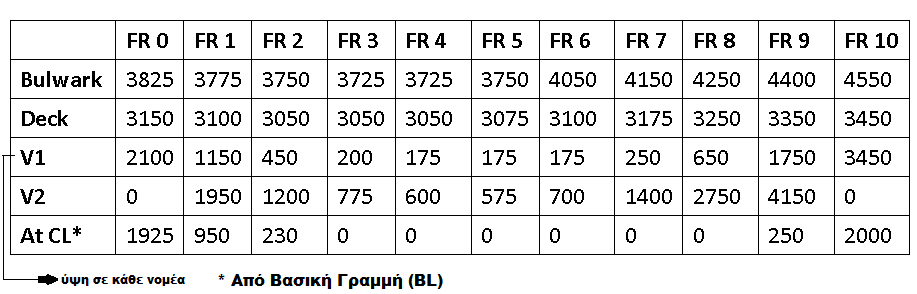 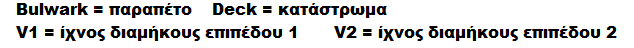 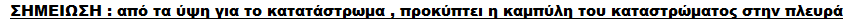 Σχέδιο Ναυπηγικών Γραμμών: Αντιστοιχία Σημείων
Εύρεση σημείου πρύμνης – πλώρης της ισάλου
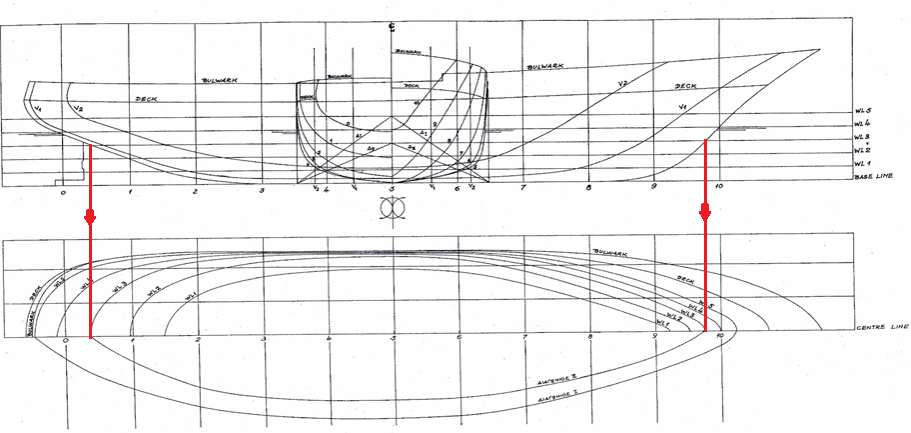 Τέλος Ενότητας
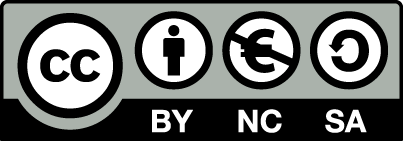 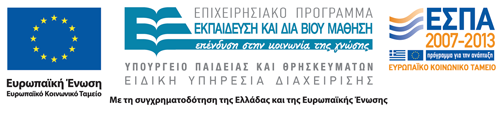 Σημειώματα
Σημείωμα Αναφοράς
Copyright Τεχνολογικό Εκπαιδευτικό Ίδρυμα Αθήνας, Γεώργιος Χατζηκωνσταντής 2014. Γεώργιος Χατζηκωνσταντής. «Ναυπηγικό σχέδιο και αρχές casd (Ε). Ενότητα 3.1: Σχεδίαση καμπύλων σχεδίου ναυπηγικών γραμμών». Έκδοση: 1.0. Αθήνα 2014. Διαθέσιμο από τη δικτυακή διεύθυνση: ocp.teiath.gr.
Σημείωμα Αδειοδότησης
Το παρόν υλικό διατίθεται με τους όρους της άδειας χρήσης Creative Commons Αναφορά, Μη Εμπορική Χρήση Παρόμοια Διανομή 4.0 [1] ή μεταγενέστερη, Διεθνής Έκδοση.   Εξαιρούνται τα αυτοτελή έργα τρίτων π.χ. φωτογραφίες, διαγράμματα κ.λ.π., τα οποία εμπεριέχονται σε αυτό. Οι όροι χρήσης των έργων τρίτων επεξηγούνται στη διαφάνεια  «Επεξήγηση όρων χρήσης έργων τρίτων». 
Τα έργα για τα οποία έχει ζητηθεί άδεια  αναφέρονται στο «Σημείωμα  Χρήσης Έργων Τρίτων».
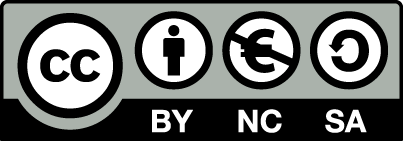 [1] http://creativecommons.org/licenses/by-nc-sa/4.0/ 
Ως Μη Εμπορική ορίζεται η χρήση:
που δεν περιλαμβάνει άμεσο ή έμμεσο οικονομικό όφελος από την χρήση του έργου, για το διανομέα του έργου και αδειοδόχο
που δεν περιλαμβάνει οικονομική συναλλαγή ως προϋπόθεση για τη χρήση ή πρόσβαση στο έργο
που δεν προσπορίζει στο διανομέα του έργου και αδειοδόχο έμμεσο οικονομικό όφελος (π.χ. διαφημίσεις) από την προβολή του έργου σε διαδικτυακό τόπο
Ο δικαιούχος μπορεί να παρέχει στον αδειοδόχο ξεχωριστή άδεια να χρησιμοποιεί το έργο για εμπορική χρήση, εφόσον αυτό του ζητηθεί.
Επεξήγηση όρων χρήσης έργων τρίτων
Δεν επιτρέπεται η επαναχρησιμοποίηση του έργου, παρά μόνο εάν ζητηθεί εκ νέου άδεια από το δημιουργό.
©
διαθέσιμο με άδεια CC-BY
Επιτρέπεται η επαναχρησιμοποίηση του έργου και η δημιουργία παραγώγων αυτού με απλή αναφορά του δημιουργού.
διαθέσιμο με άδεια CC-BY-SA
Επιτρέπεται η επαναχρησιμοποίηση του έργου με αναφορά του δημιουργού, και διάθεση του έργου ή του παράγωγου αυτού με την ίδια άδεια.
διαθέσιμο με άδεια CC-BY-ND
Επιτρέπεται η επαναχρησιμοποίηση του έργου με αναφορά του δημιουργού. 
Δεν επιτρέπεται η δημιουργία παραγώγων του έργου.
διαθέσιμο με άδεια CC-BY-NC
Επιτρέπεται η επαναχρησιμοποίηση του έργου με αναφορά του δημιουργού. 
Δεν επιτρέπεται η εμπορική χρήση του έργου.
Επιτρέπεται η επαναχρησιμοποίηση του έργου με αναφορά του δημιουργού
και διάθεση του έργου ή του παράγωγου αυτού με την ίδια άδεια.
Δεν επιτρέπεται η εμπορική χρήση του έργου.
διαθέσιμο με άδεια CC-BY-NC-SA
διαθέσιμο με άδεια CC-BY-NC-ND
Επιτρέπεται η επαναχρησιμοποίηση του έργου με αναφορά του δημιουργού.
Δεν επιτρέπεται η εμπορική χρήση του έργου και η δημιουργία παραγώγων του.
διαθέσιμο με άδεια 
CC0 Public Domain
Επιτρέπεται η επαναχρησιμοποίηση του έργου, η δημιουργία παραγώγων αυτού και η εμπορική του χρήση, χωρίς αναφορά του δημιουργού.
Επιτρέπεται η επαναχρησιμοποίηση του έργου, η δημιουργία παραγώγων αυτού και η εμπορική του χρήση, χωρίς αναφορά του δημιουργού.
διαθέσιμο ως κοινό κτήμα
χωρίς σήμανση
Συνήθως δεν επιτρέπεται η επαναχρησιμοποίηση του έργου.
Διατήρηση Σημειωμάτων
Οποιαδήποτε αναπαραγωγή ή διασκευή του υλικού θα πρέπει να συμπεριλαμβάνει:
το Σημείωμα Αναφοράς
το Σημείωμα Αδειοδότησης
τη δήλωση Διατήρησης Σημειωμάτων
το Σημείωμα Χρήσης Έργων Τρίτων (εφόσον υπάρχει)
μαζί με τους συνοδευόμενους υπερσυνδέσμους.
Χρηματοδότηση
Το παρόν εκπαιδευτικό υλικό έχει αναπτυχθεί στo πλαίσιo του εκπαιδευτικού έργου του διδάσκοντα.
Το έργο «Ανοικτά Ακαδημαϊκά Μαθήματα στο ΤΕΙ Αθηνών» έχει χρηματοδοτήσει μόνο την αναδιαμόρφωση του εκπαιδευτικού υλικού. 
Το έργο υλοποιείται στο πλαίσιο του Επιχειρησιακού Προγράμματος «Εκπαίδευση και Δια Βίου Μάθηση» και συγχρηματοδοτείται από την Ευρωπαϊκή Ένωση (Ευρωπαϊκό Κοινωνικό Ταμείο) και από εθνικούς πόρους.
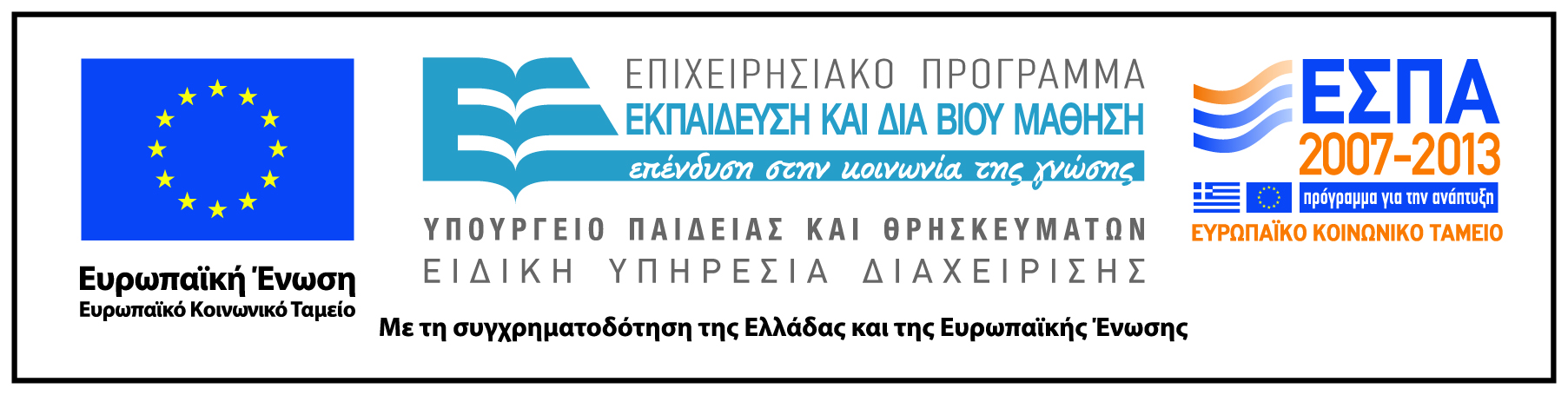